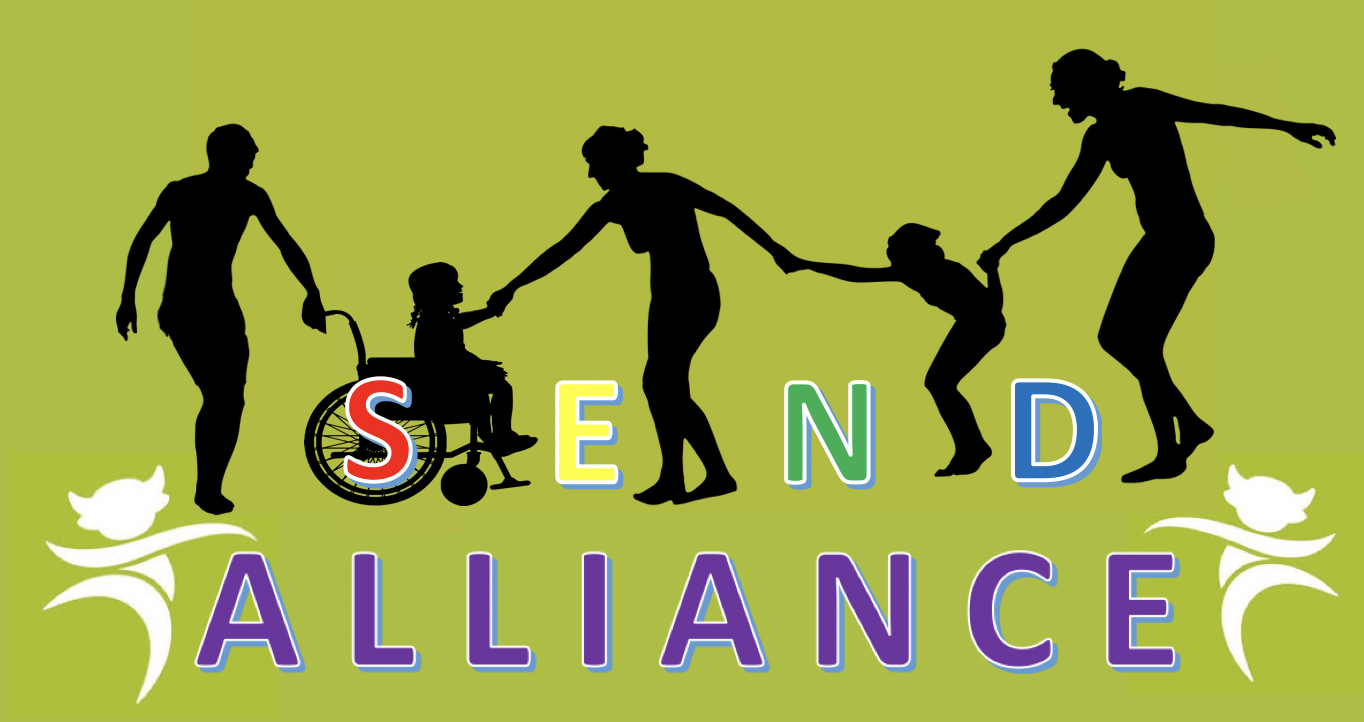 Workforce Development
Induction Tier Overview

-Types of SEND
-What is Inclusion?
-SEND Code of Practice
-Respecting Individuals
-Awareness of a Neuro-Typical Child
-Working with Professionals


Key Dates:
5th December 2022: Live to SEND settings
6th March 2023: Live to mainstream settings
1,750+
Modules
completed
118
Lincs schools
engaged
25
Average mins per module
99%
Satisfaction
rate
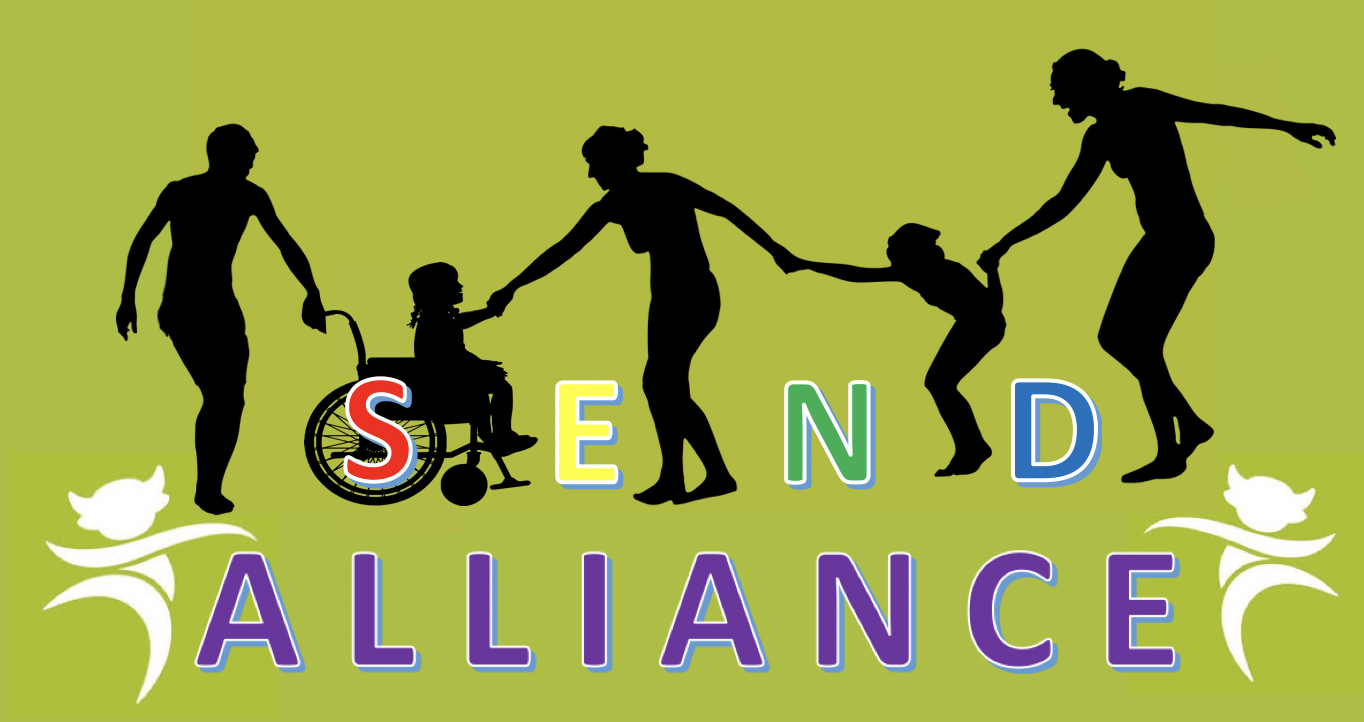 Workforce Development
Induction Tier Feedback

Awareness of a Neuro-Typical Child:
‘I was able to consider how the brain develops and gain a better understanding of my SEMH students and why they may not have had the same 'building blocks’’

‘Building upon my degree, this module made me have a real think about the effect of Covid-19 and the impact it has made on developmental milestones’

Respecting Individuals:
‘I now feel much more confident in understanding what respect is. I now understand what could trigger students and how to support them’

‘Love the 'Stress Bucket'.  This could be used with my students to better understand their anxieties and what helps to support them’

SEND Code of Practice:
‘Great learning module, I have learnt so much and will continue to refer to the SEND Code of Practice throughout my career and as I go forward to begin my teacher training.’

‘I learnt a lot about the legislation of the Code and the importance it has for children's lives. I now know how to get a EHCP in place and timescales’
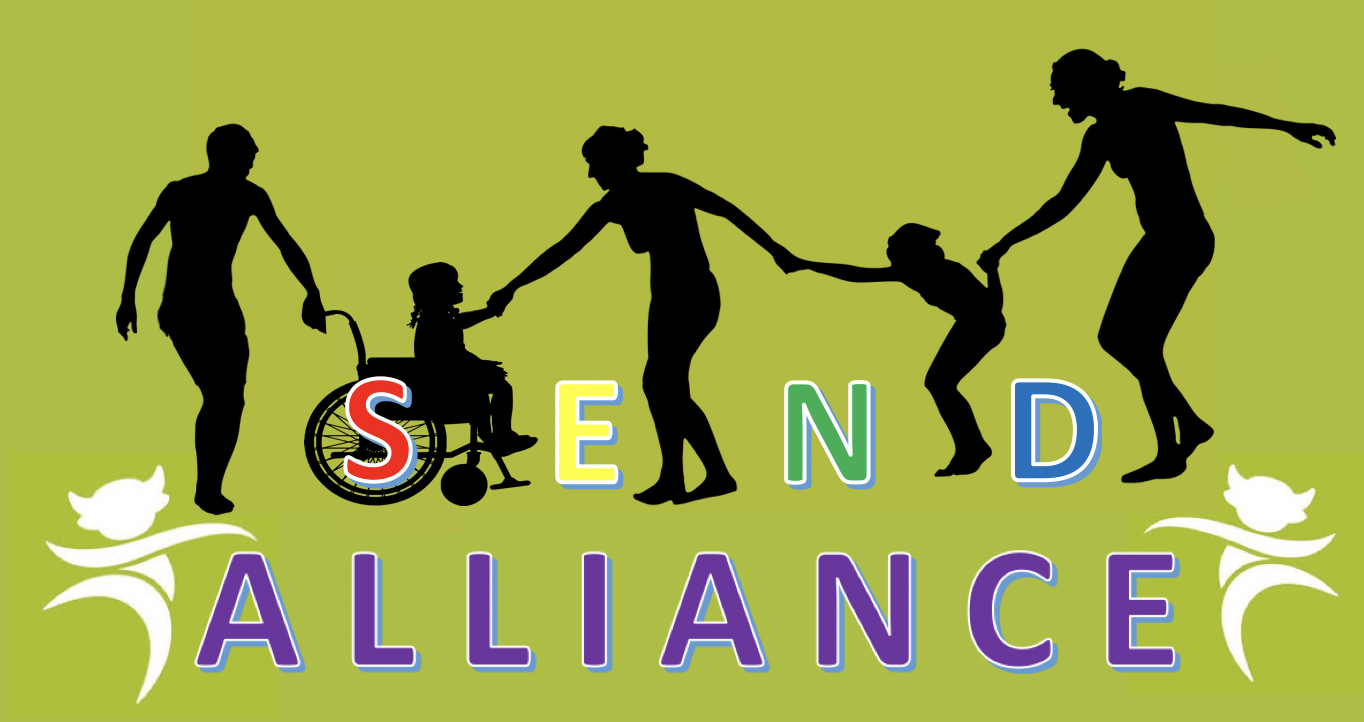 Workforce Development
Induction Tier Feedback

Types of SEND:
‘That all needs are different and it is our role to cater for every area where there are challenges. We, as a provision, need to ensure that learning can be accessed by all’

‘Types of SEND have been clearly specified and the videos would help support staff. It clearly identifies support that can be put into place as a starting point and is a good signposting tool for my role’

What is Inclusion?:
‘How including people and making sure everyone feels accepted is vital to not only teach children about inclusion but also demonstrating it during my practice amongst other colleagues. This in turn shows and informs the students by setting an example’

‘I have developed an understanding of inclusion and identified how to plan for an inclusive lesson. I have learnt the importance of ensuring all adults are used efficiently to meet the needs of the learners’

Working with Professionals:
‘How to effectively work together with internal and external professionals in a way that best supports and benefits the pupil/s, keeping them at the centre of all decisions made’

‘Useful downloads that provide a wealth of information on services available and contact details’
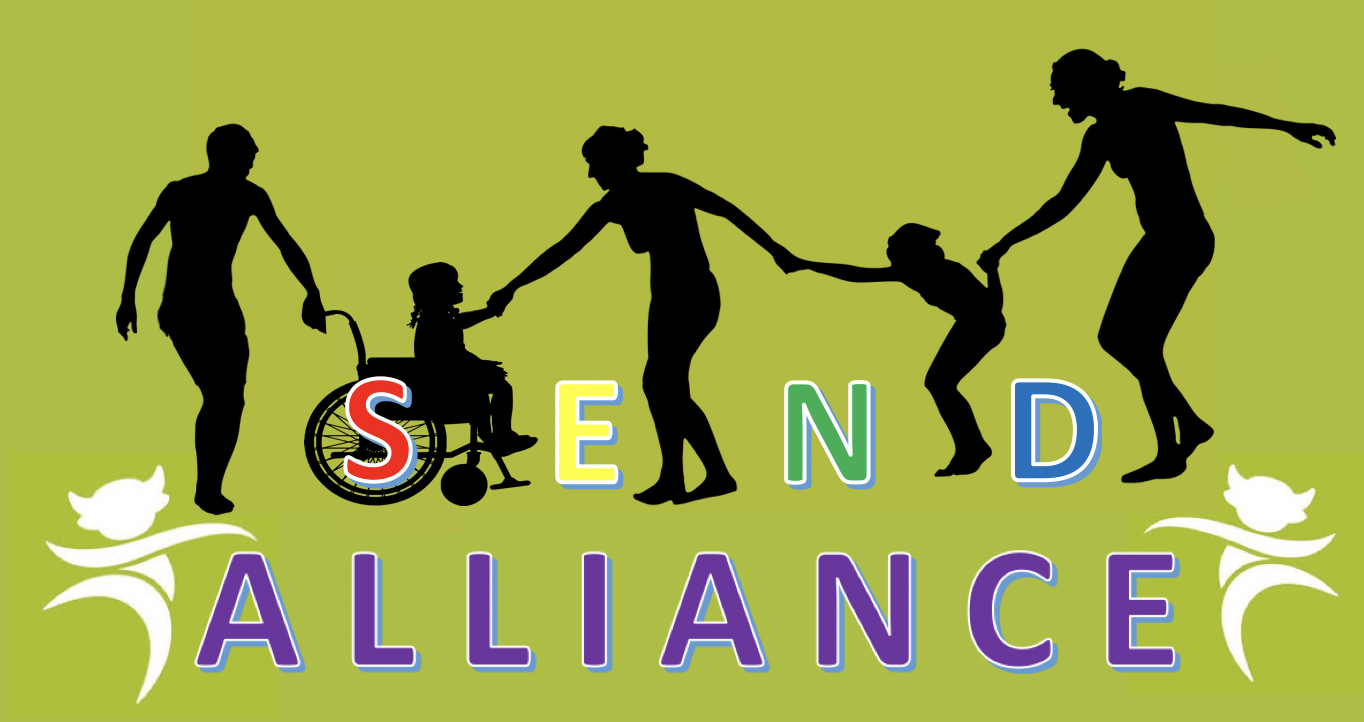 Workforce Development
Where next? Tier 1

-Phased roll out across sectors before and after the Summer holidays
-One module every 2-3 weeks. Module names to be announced on Twitter the week before

Key Dates in the Summer term:


SEND Schools




Mainstream Schools
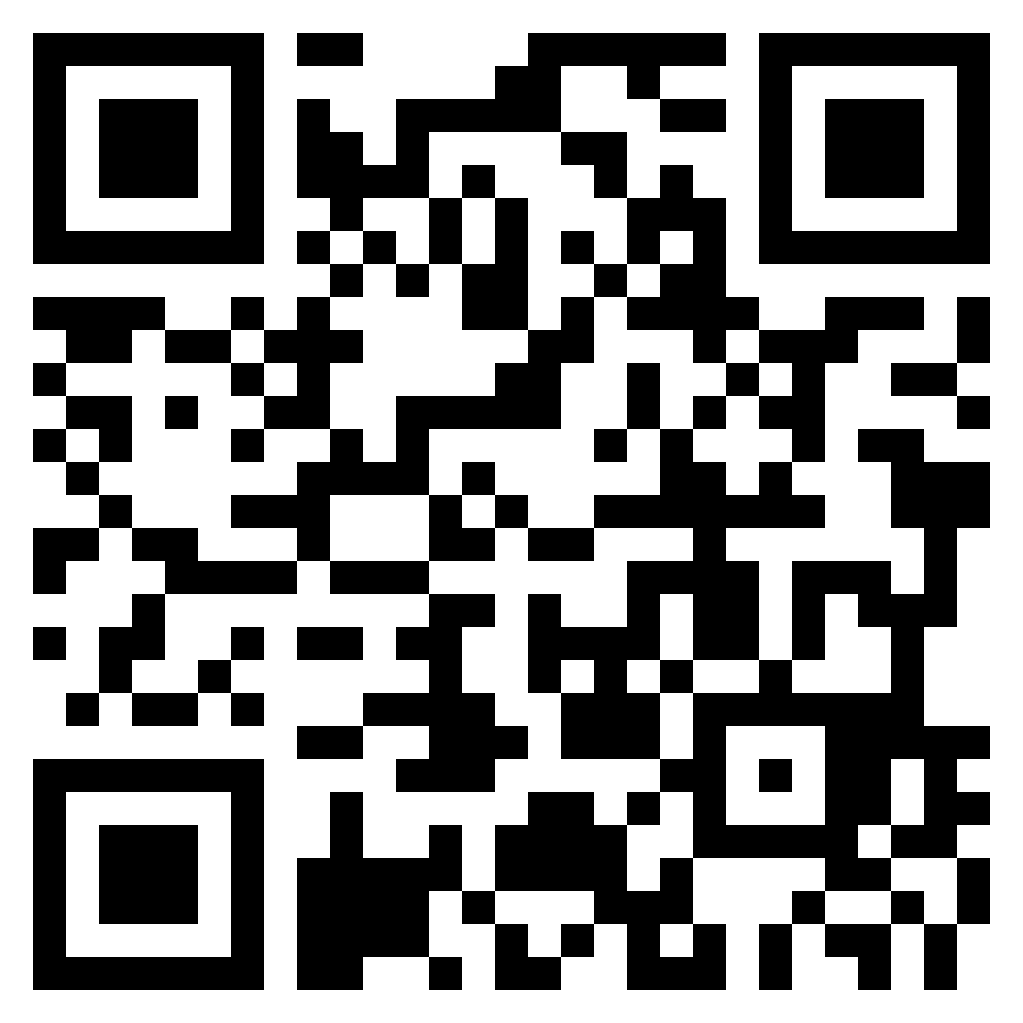 5th 
June
Module 2
3rd 
July
Module 4
15th 
May
Module 1
19th 
June
Module 3
26th 
June
Module 2
12th 
June
Module 1